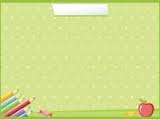 3rd Grade Math Flipcharts, bridging the gap to 4th Grade
Lea Banister
EBR Parish
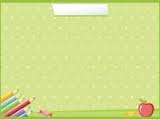 Session Overview :  Teachers will be provided a flipchart lesson from Module 4 Lesson 13.  Creation and use of the flipchart will be discussed.
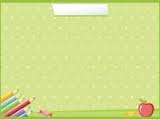 Students’ Achievement
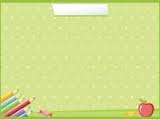 Bridging the GAPBell ringer activity
Date
Number of the day
Odd/even
Number Sentence
Array
Compare numbers
Add 1000 to the number
Fact Family


9. Place Value
10.Show number with money
11. Collecting Data
       Monday – Collect Data
       Tuesday – Tally Chart
      Wednesday – Bar Graph
      Thursday – Analyze Data
      Friday – Write 2 questions from the data
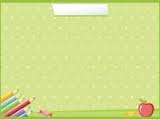 Bridging the gapBell ringer activity
Date
Number of the day
Write the number in words
Place Value
Add the previous number
Subtract the previous number
Array
Number Sentence
Write a problem
Solve the problem using number bond or tape diagram.
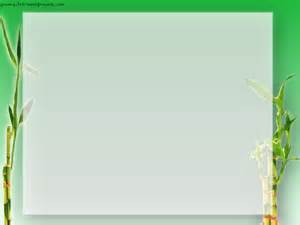 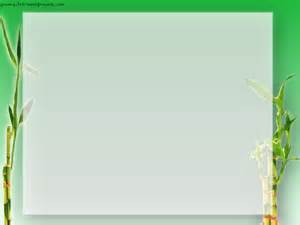 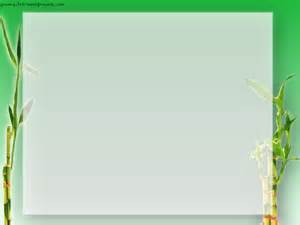 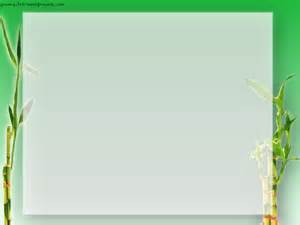 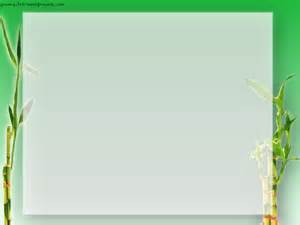 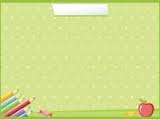 Mathematical Practices
Make sense of problems and persevere in solving them.
Reasons abstractly and quantitatively.
Construct viable arguments and critique the reasons of others.
Model with mathematics.
Use appropriate tools strategically.
Attend to precision.
Look for and make use of structure.
Look for and express regularity in repeated reasoning.
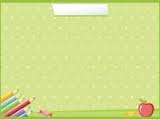 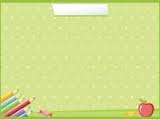 How do I make flipcharts easily?
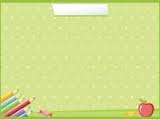 Open ActivInspire and Eureka/EngageNY
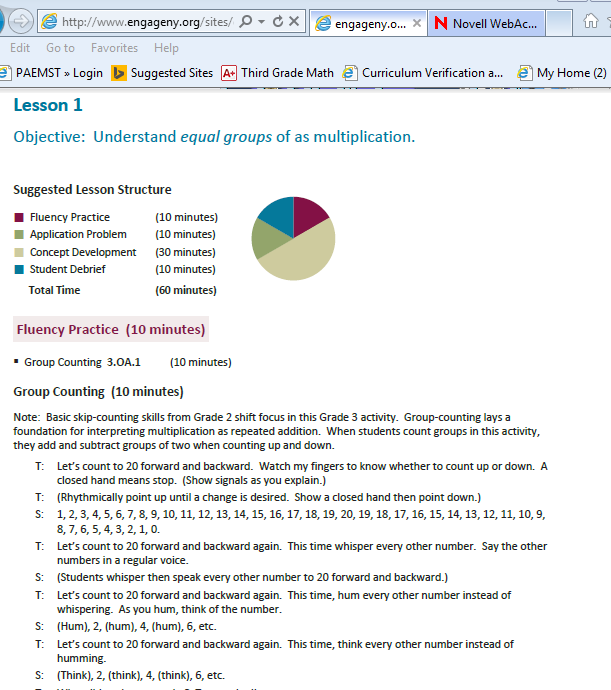 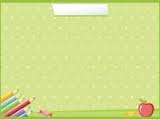 Open the website you would like to copy.
Use the tools 
   - camera
   - choose the snapshot you like
3. Adjust the size of the object you copied to fit the chart.
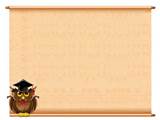 What’s in the flipcharts?
Objective
 Fluency
 Review of Previous Lesson
 Application Problem
 Concept Development
 Problem Set
Student Debrief
Exit Ticket
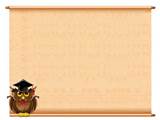 Let’s Look at a Flipchart!